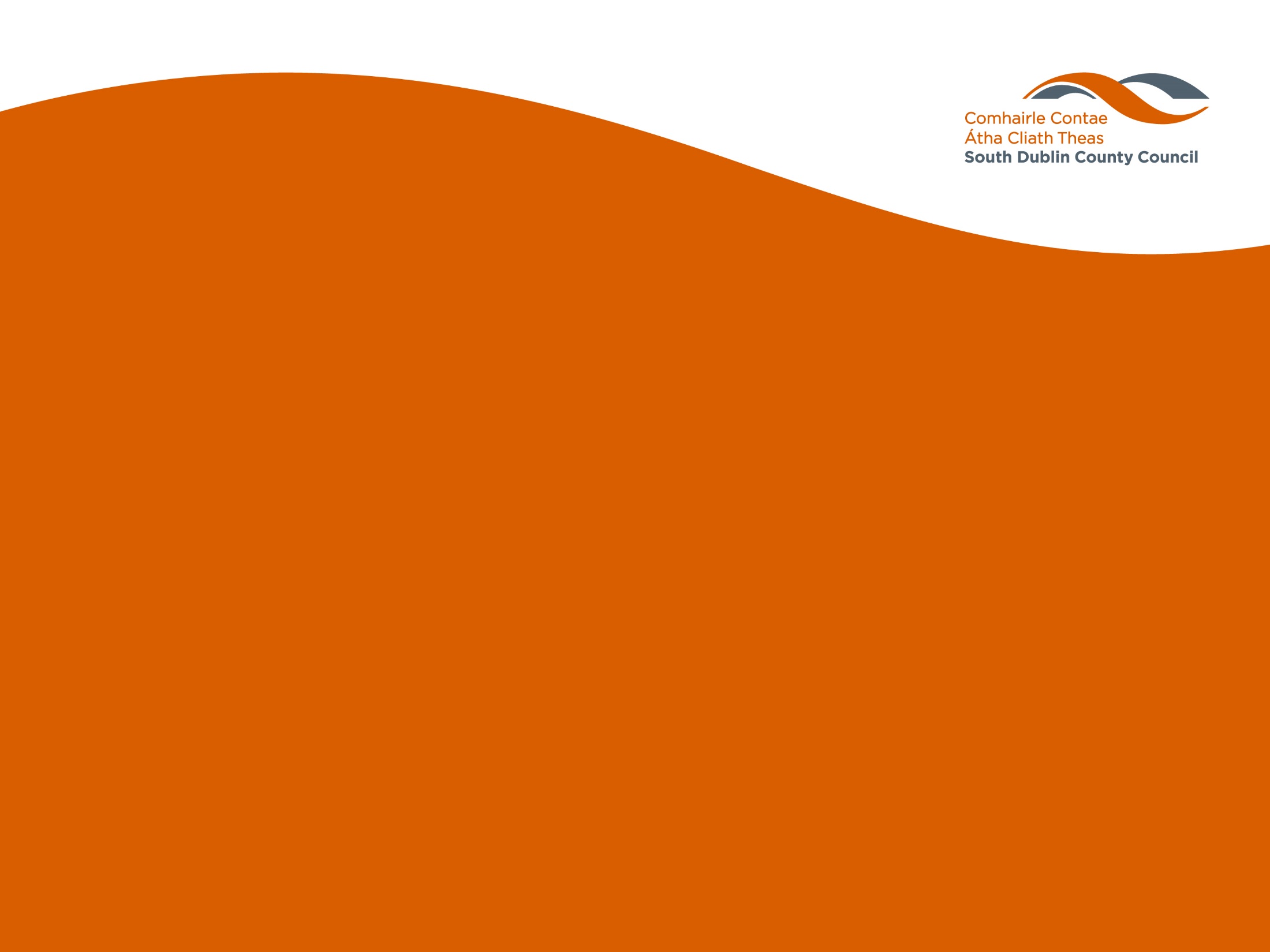 Community Development Update

Social, Community & Equality SPC Meeting
16th May 2023
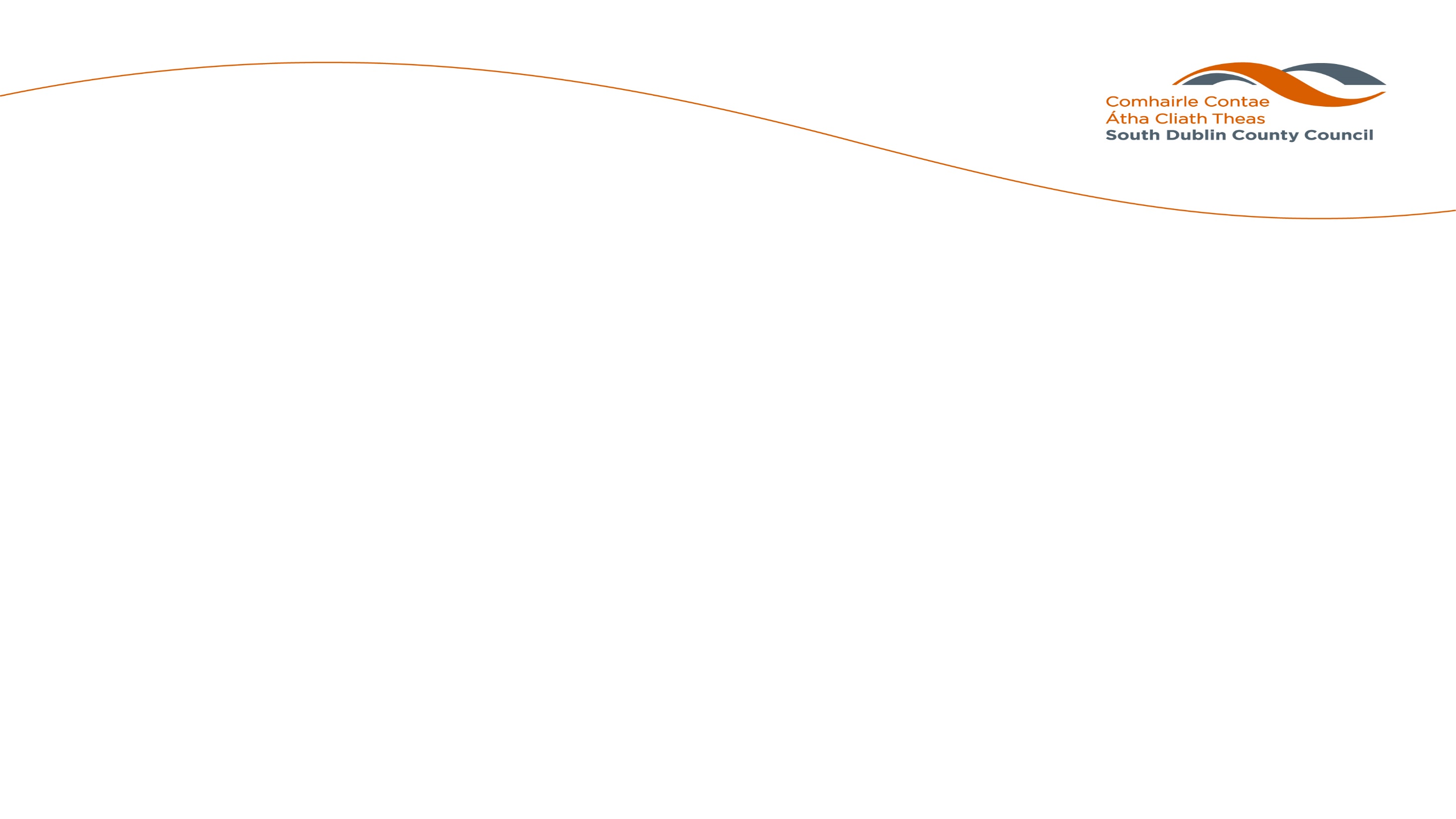 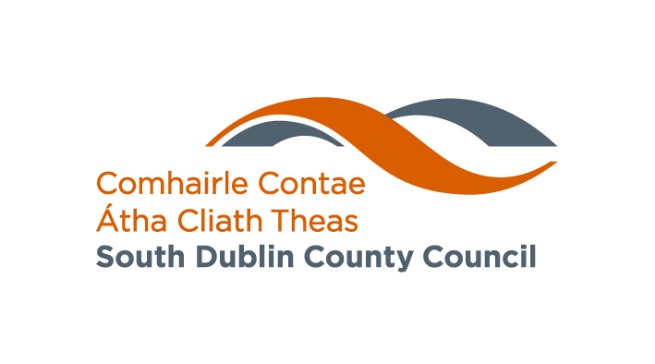 Community Development
Community grants provide an opportunity to voluntary groups and communities to apply for financial assistance across various funding streams.
Applicants were able to access funding from March this year.
Our endeavour is to make the online application facility live from February in 2024 which will further increase funding accessibility.
We have processed 88 applications since March with total cumulative funding request of €199k
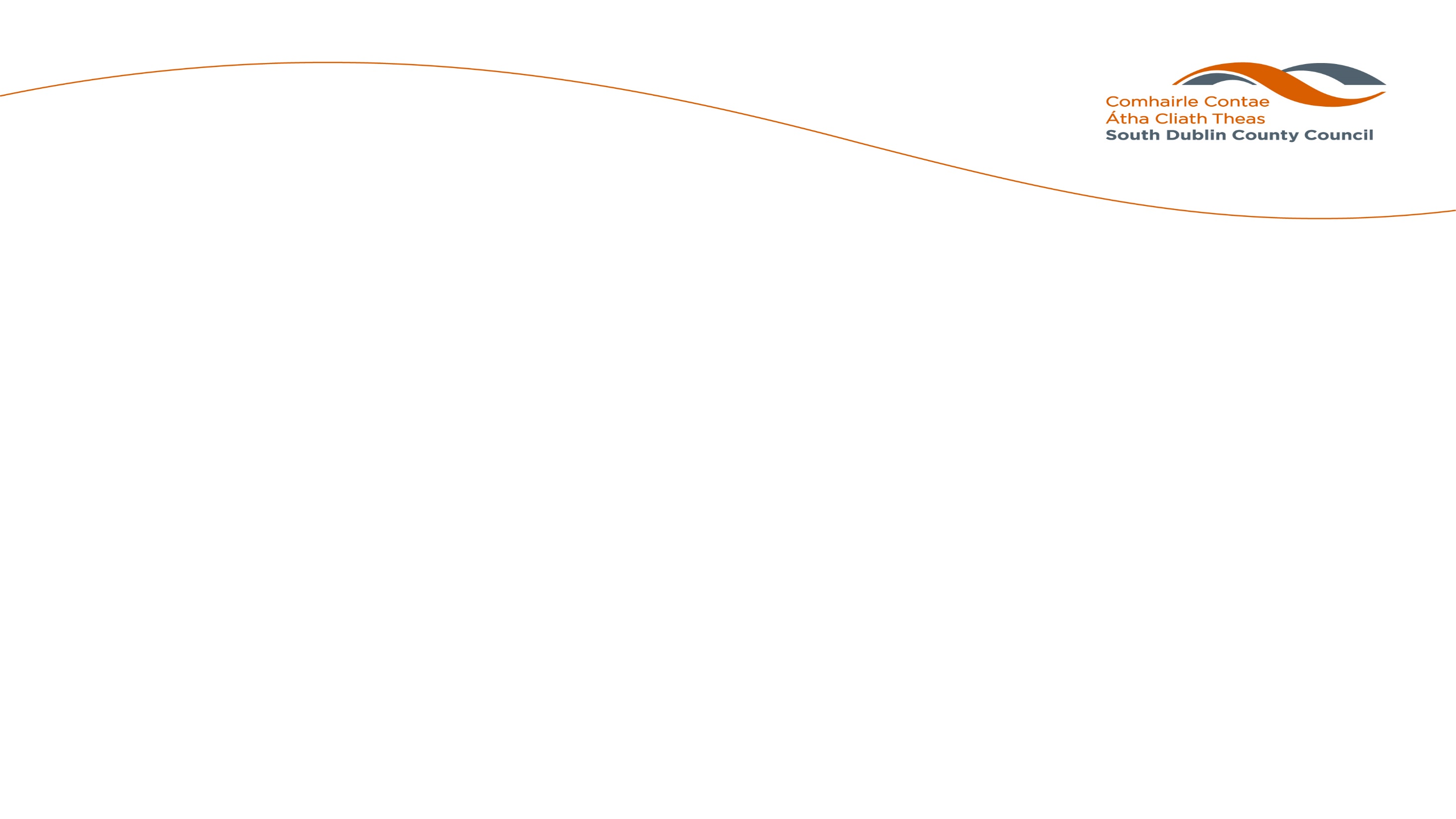 Community & Sports Grants Breakdown
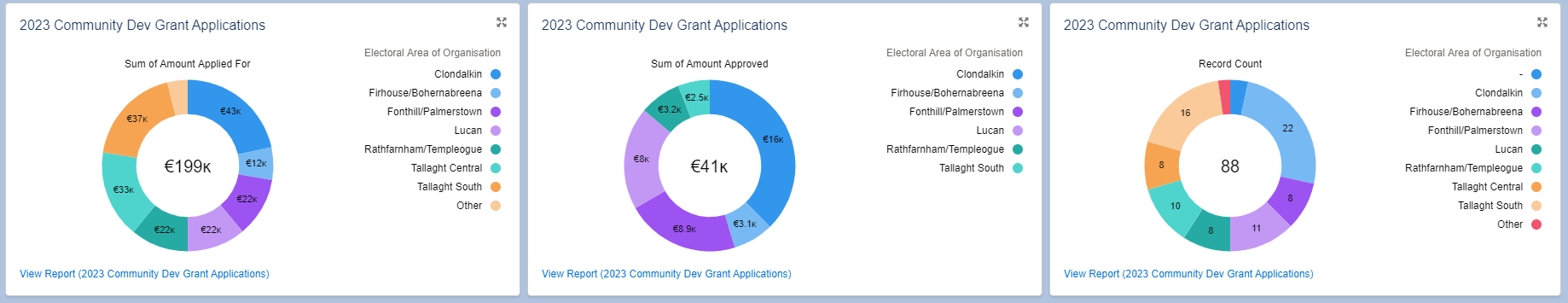 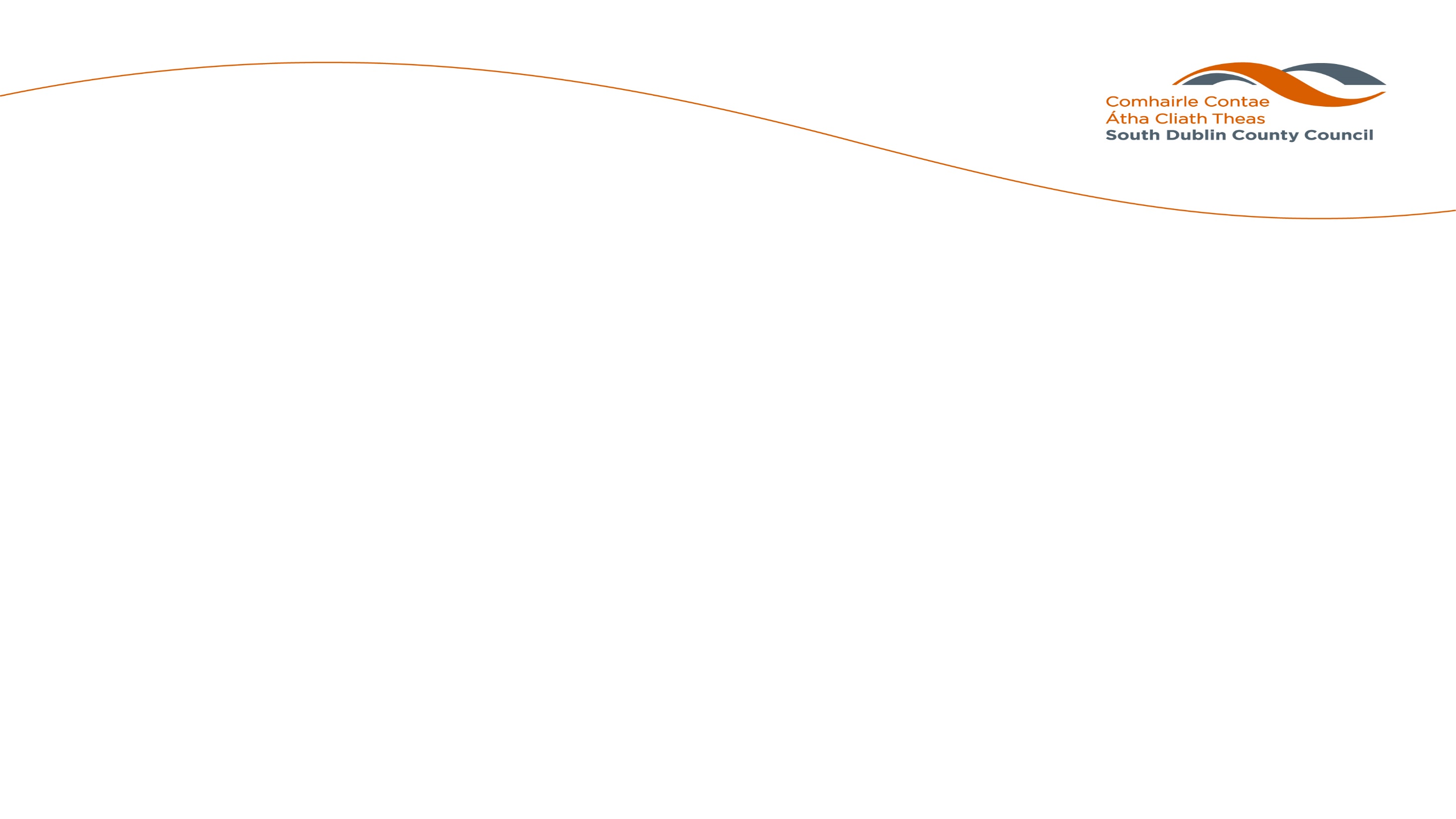 Grants by LEA
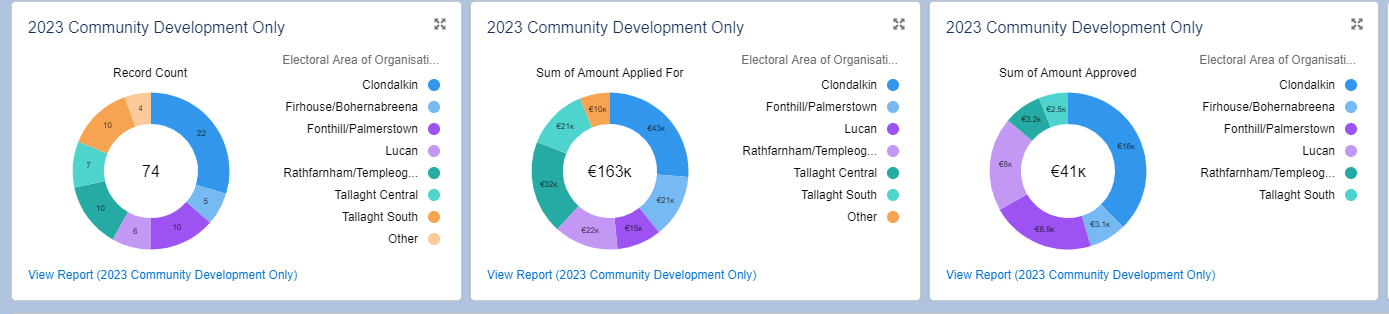 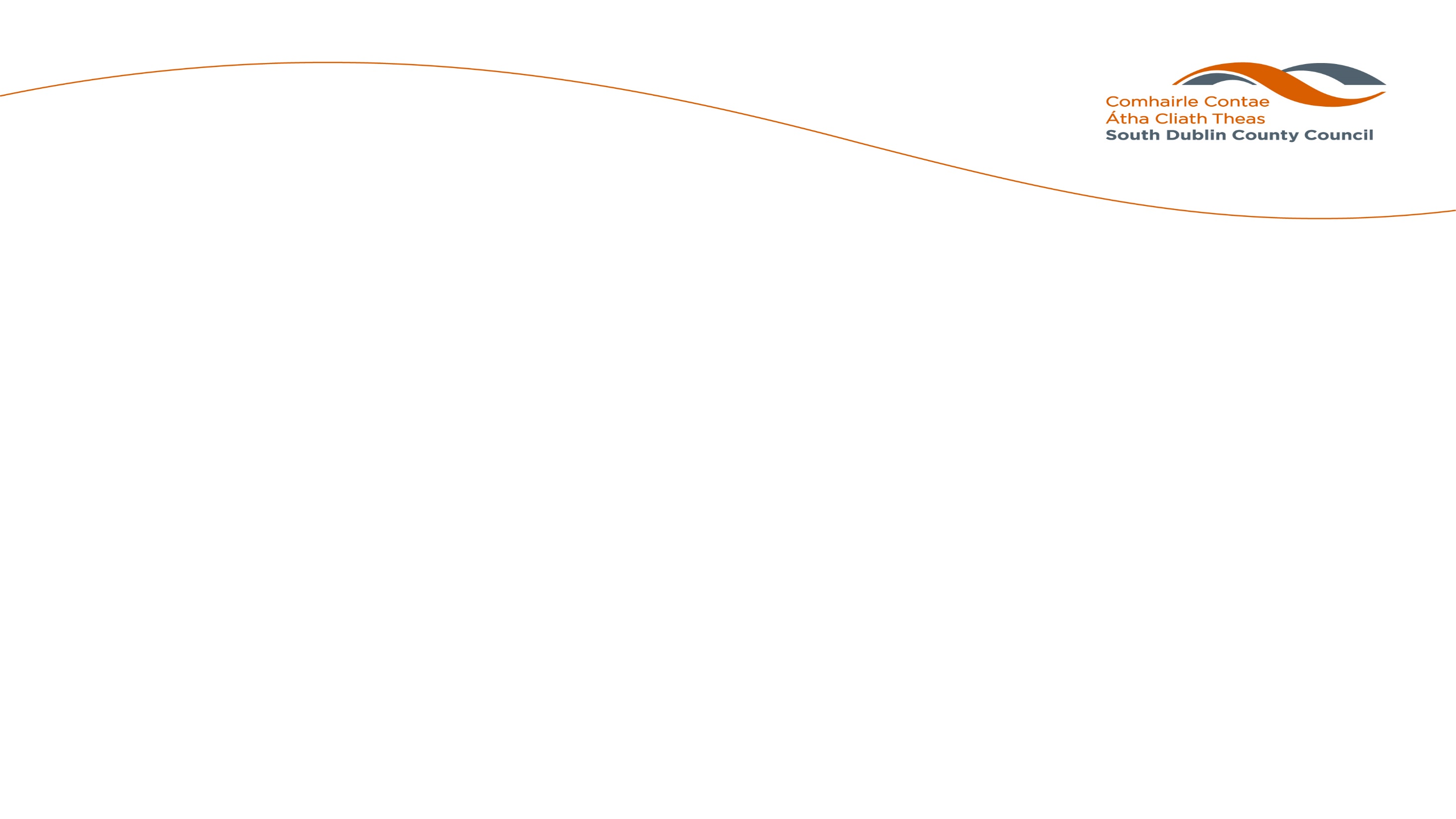 Sports Grants only by LEA
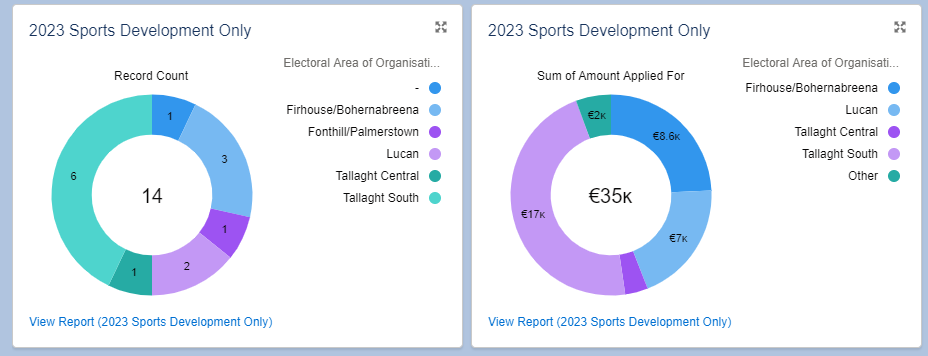 Funding provided for St Patrick's Day celebrations
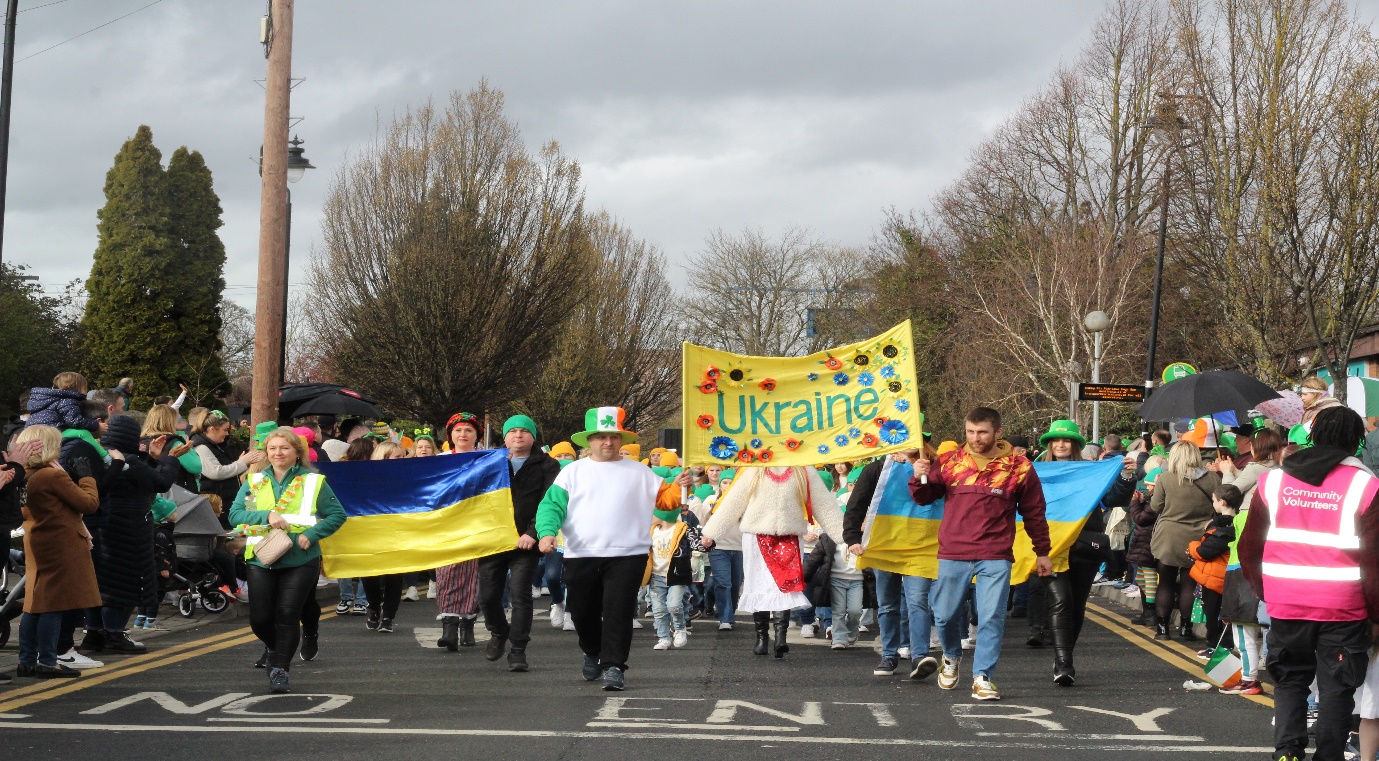 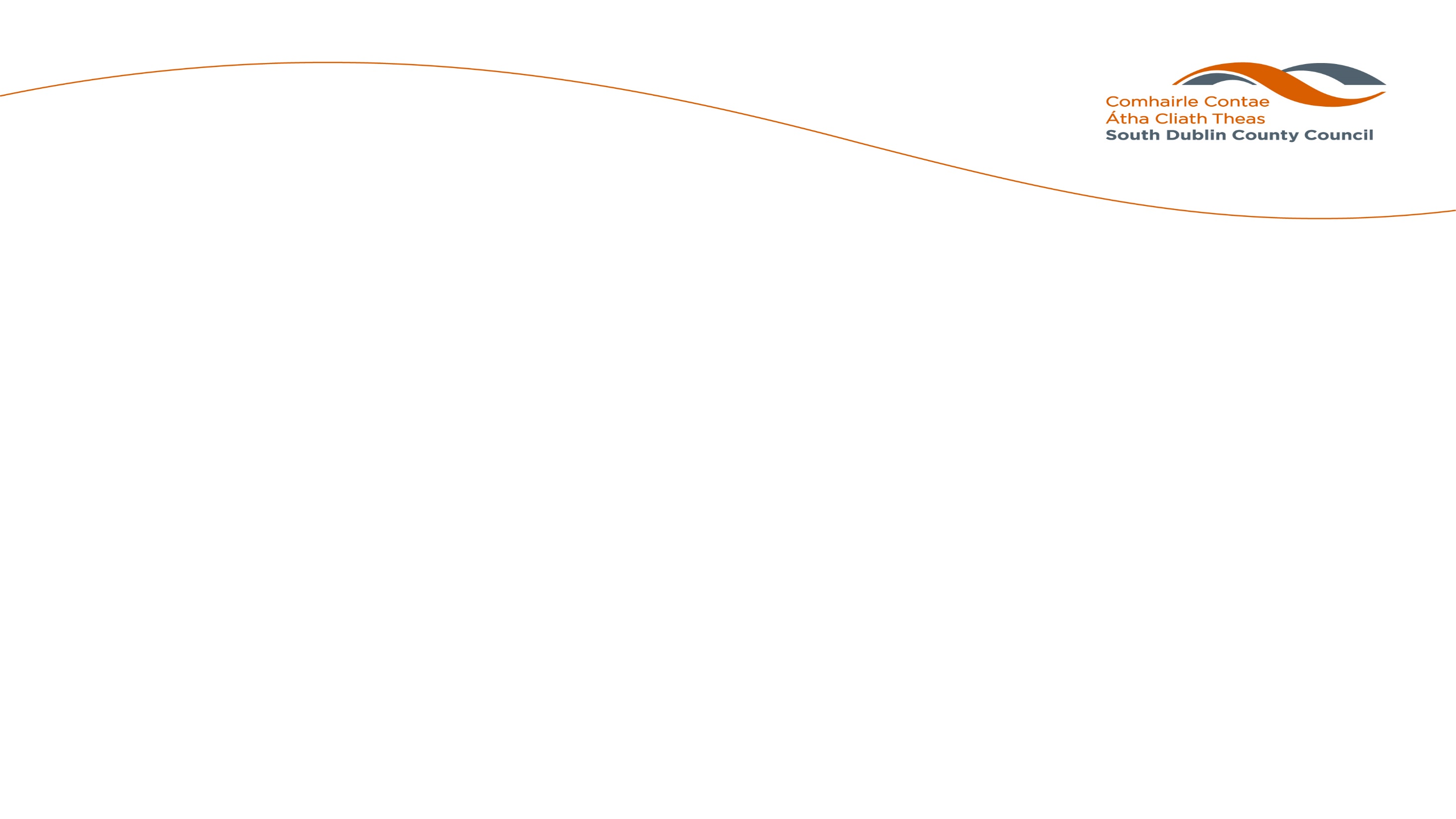 Community Development
Continue to support community development via our funding streams, facilities and personnel.    
Collaborate with partner organisations to achieve common goals
Continuous assessment of Salesforce data to ensure a targeted, informed service delivery model is utilised 
Promotion of community event/festival & Community funding opportunities
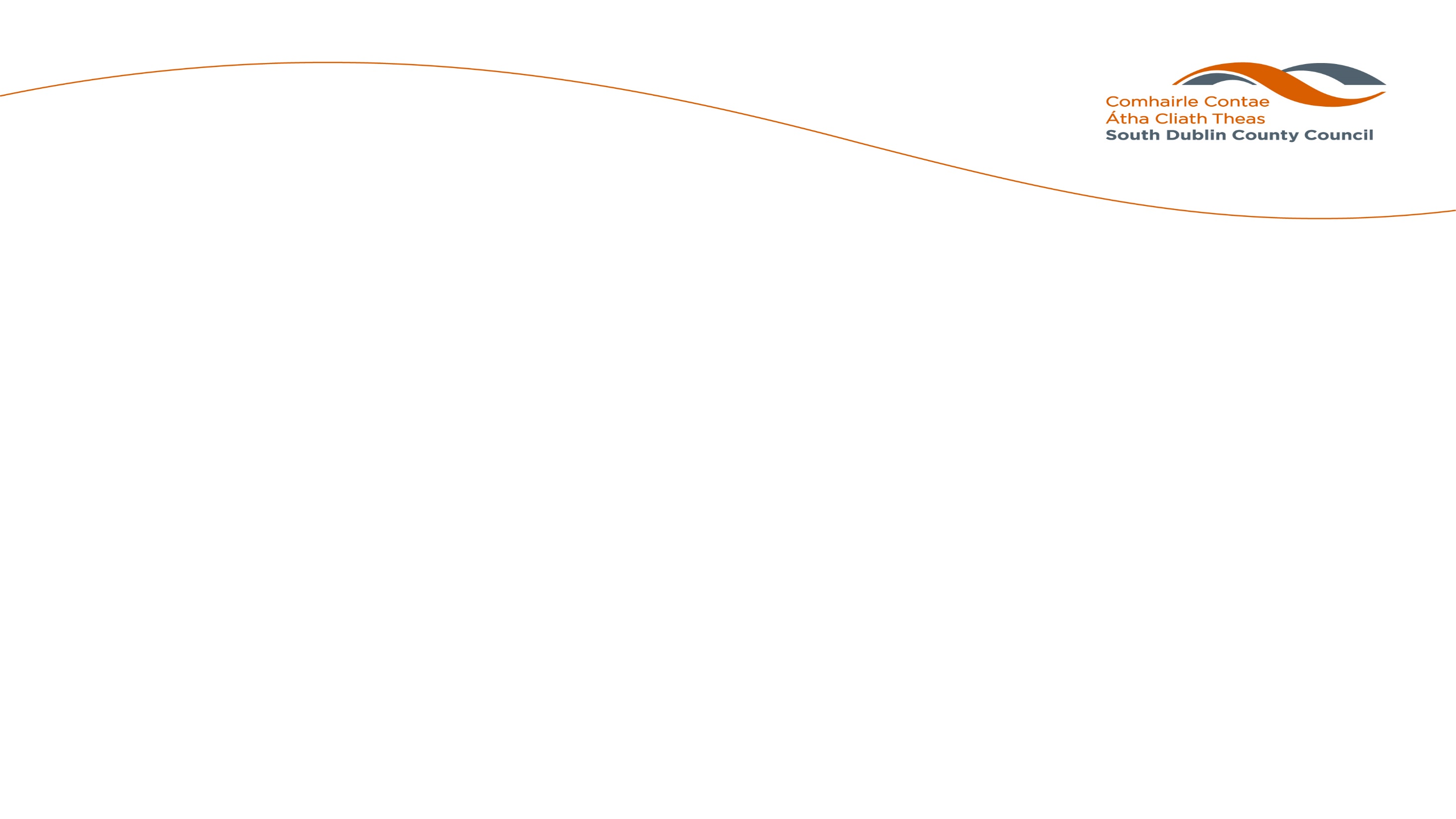 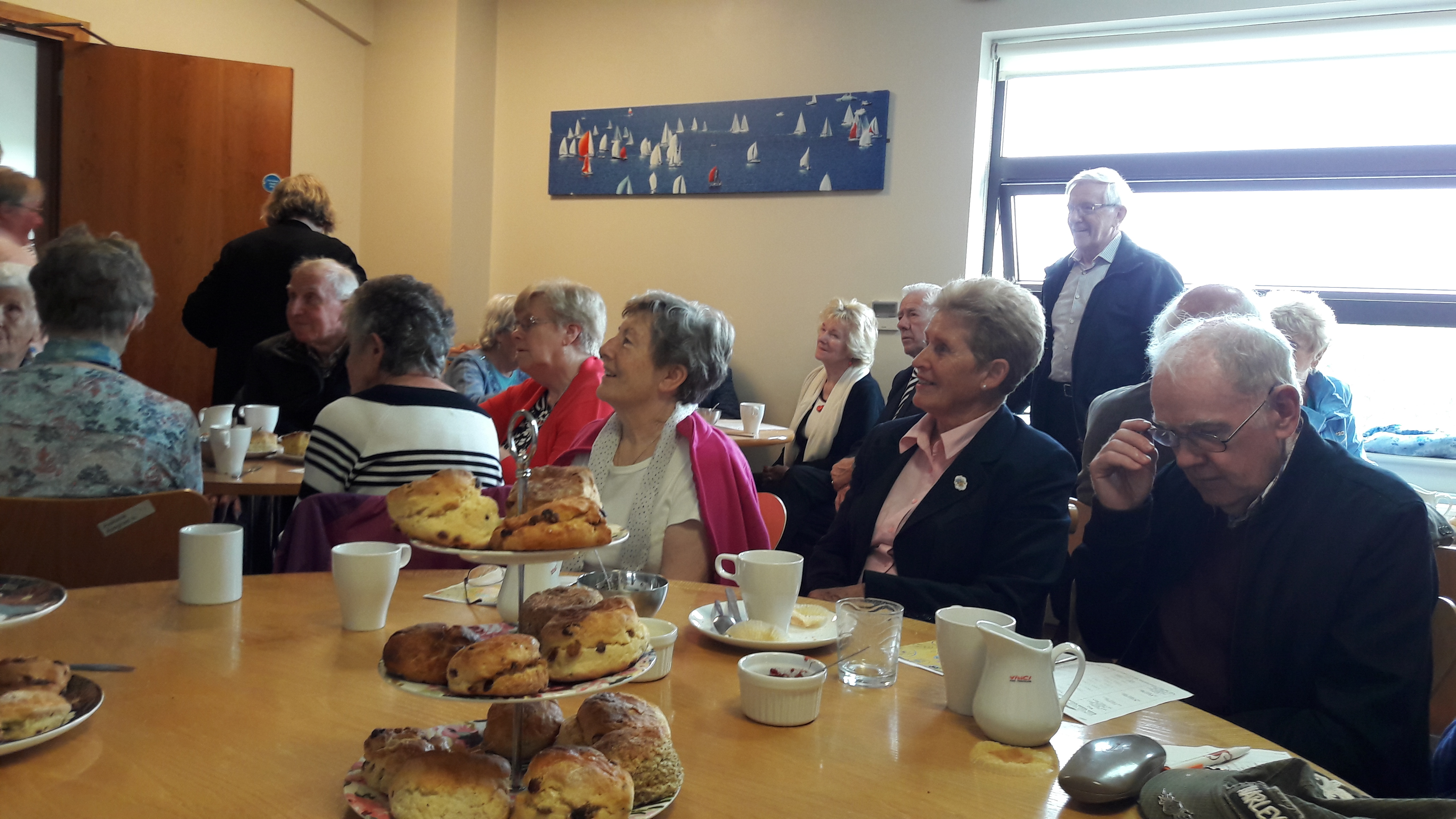 BEALTAINE
Firhouse Active Age Group - Weed Wanders workshop. Exploration of medicinal and folklore properties of wildflowers growing Venue – Firhouse Community Centre. 
Active Seniors flower arranging class. 18th May. Venue – An Cosan
Coffee Morning, Week starting 29th May, Venue Jobstown Community Centre
Bealtaine Art morning , Knockmitten Youth & Community Centre
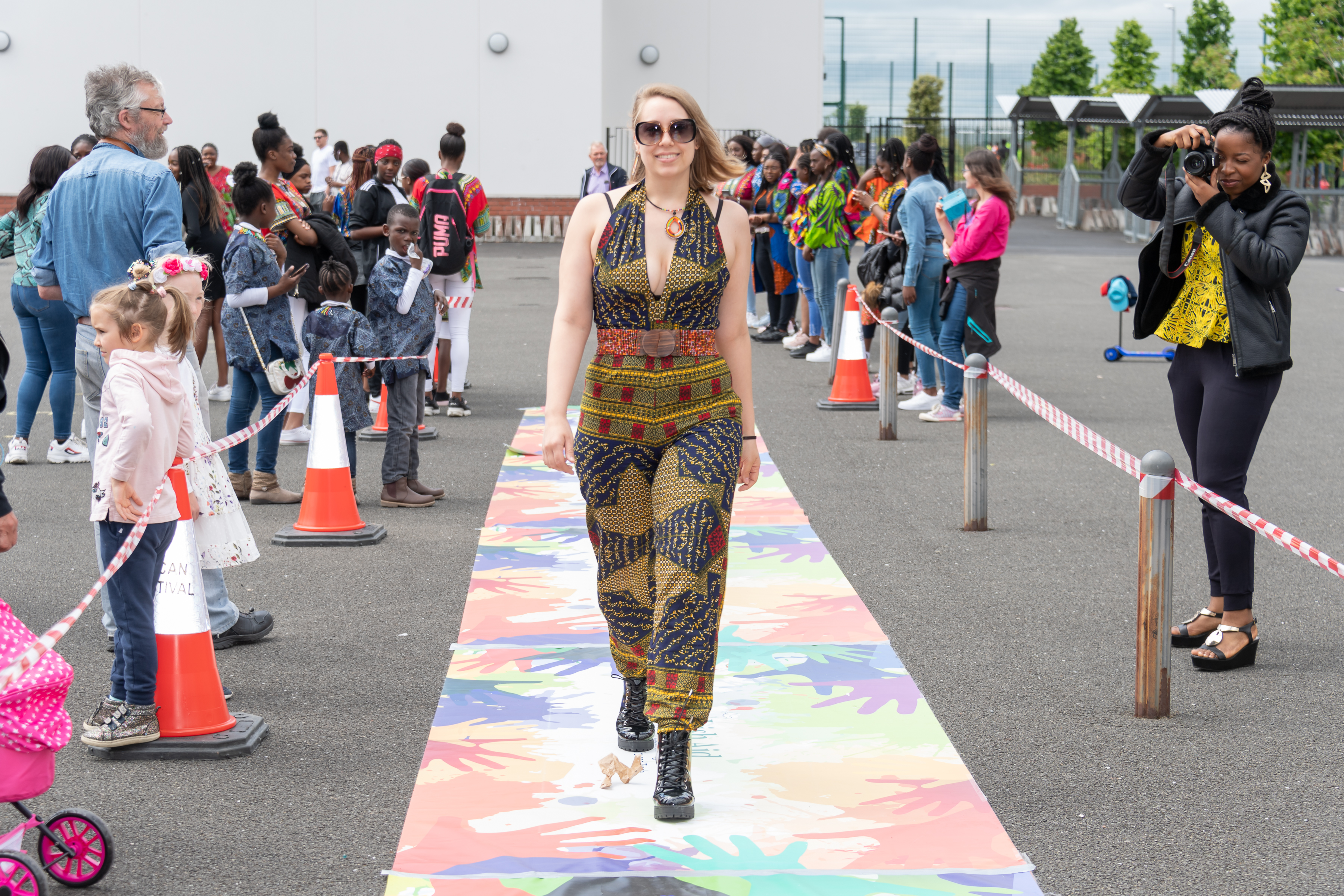 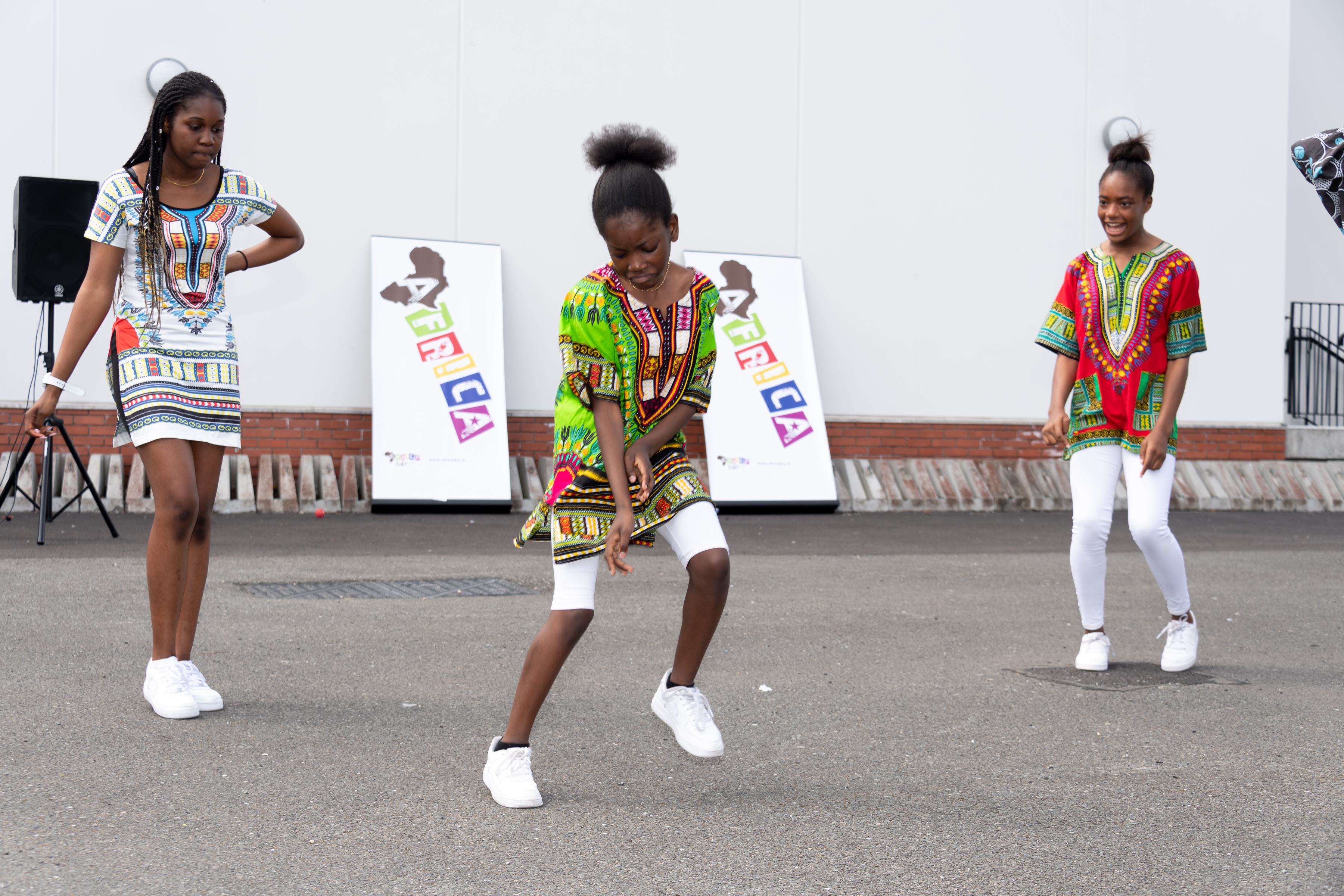 AFRICA DAY 2023
Africa day events scheduled to place between 18th -31st May. 
Adamstown - Family fun day,   
Lucan & Palmerstown – African History workshop, Drumming showcase & exhibition of the adCenter
Jobstown – Food tasting, Dance show, Showcase of African attire.
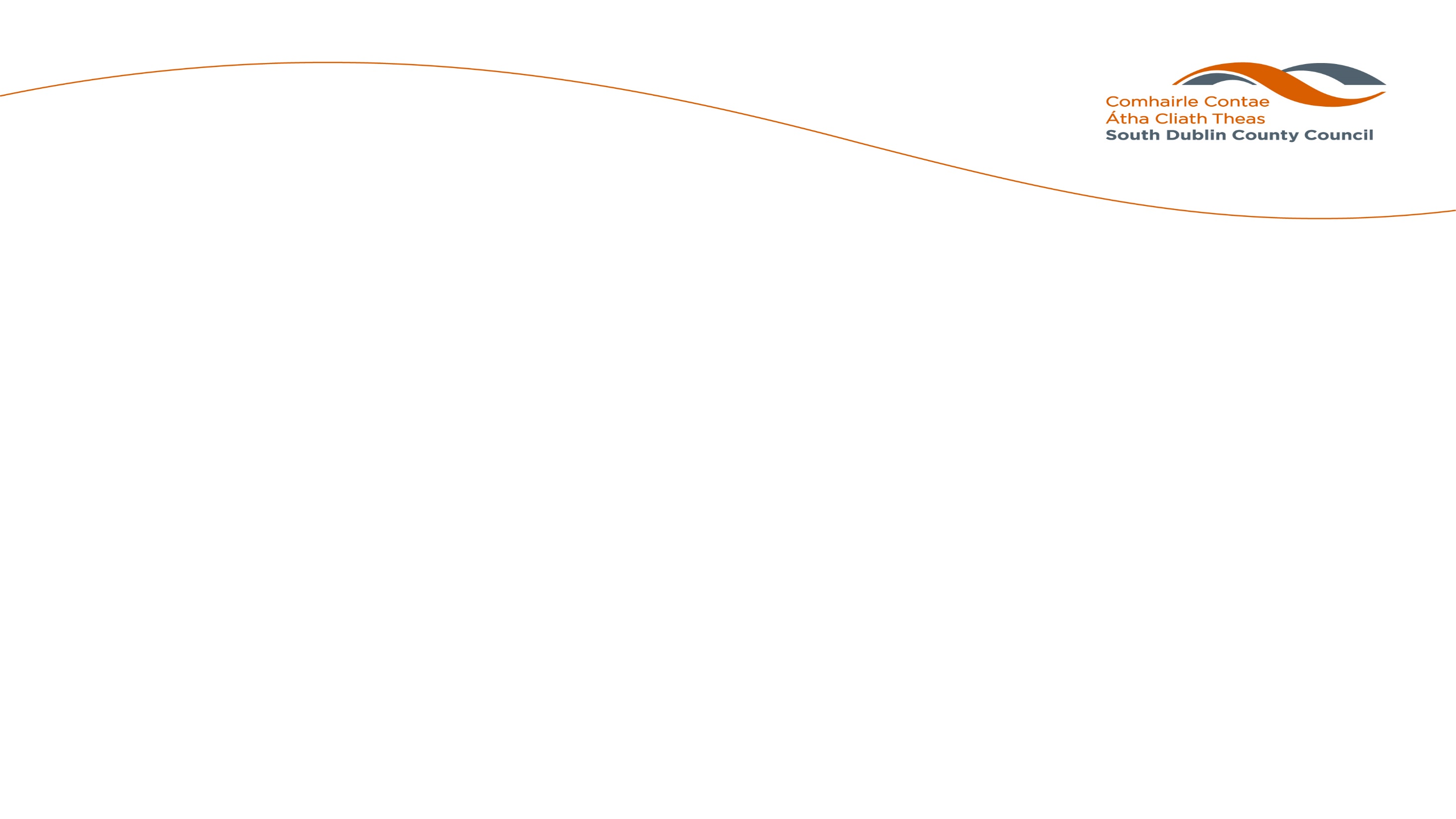 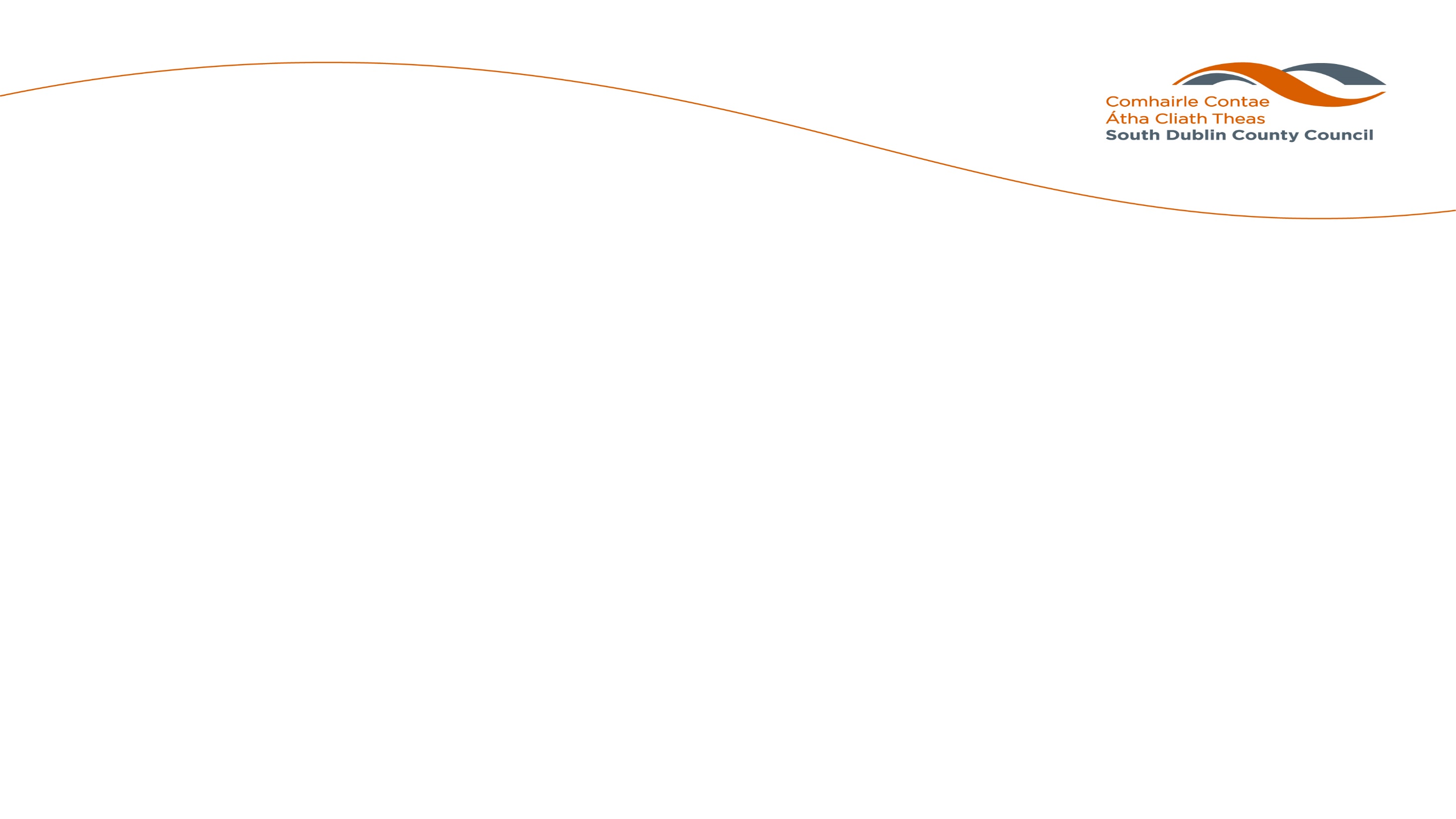 Summer Projects
Summer Projects deliver 2 – 4 weeks of activities for children ages 5 – 12
We will be accepting applications for Summer projects until  19th May 2023
Current status – 21 application which represents increase of 2 from last year.
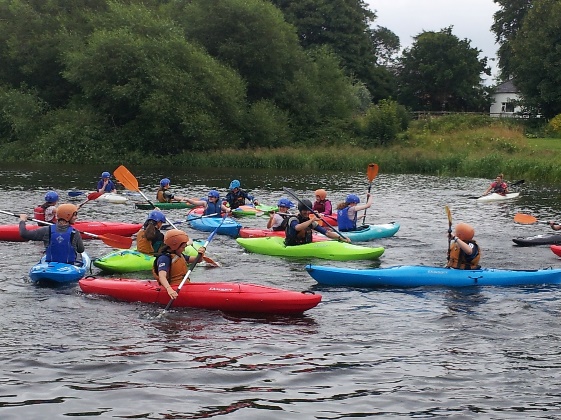 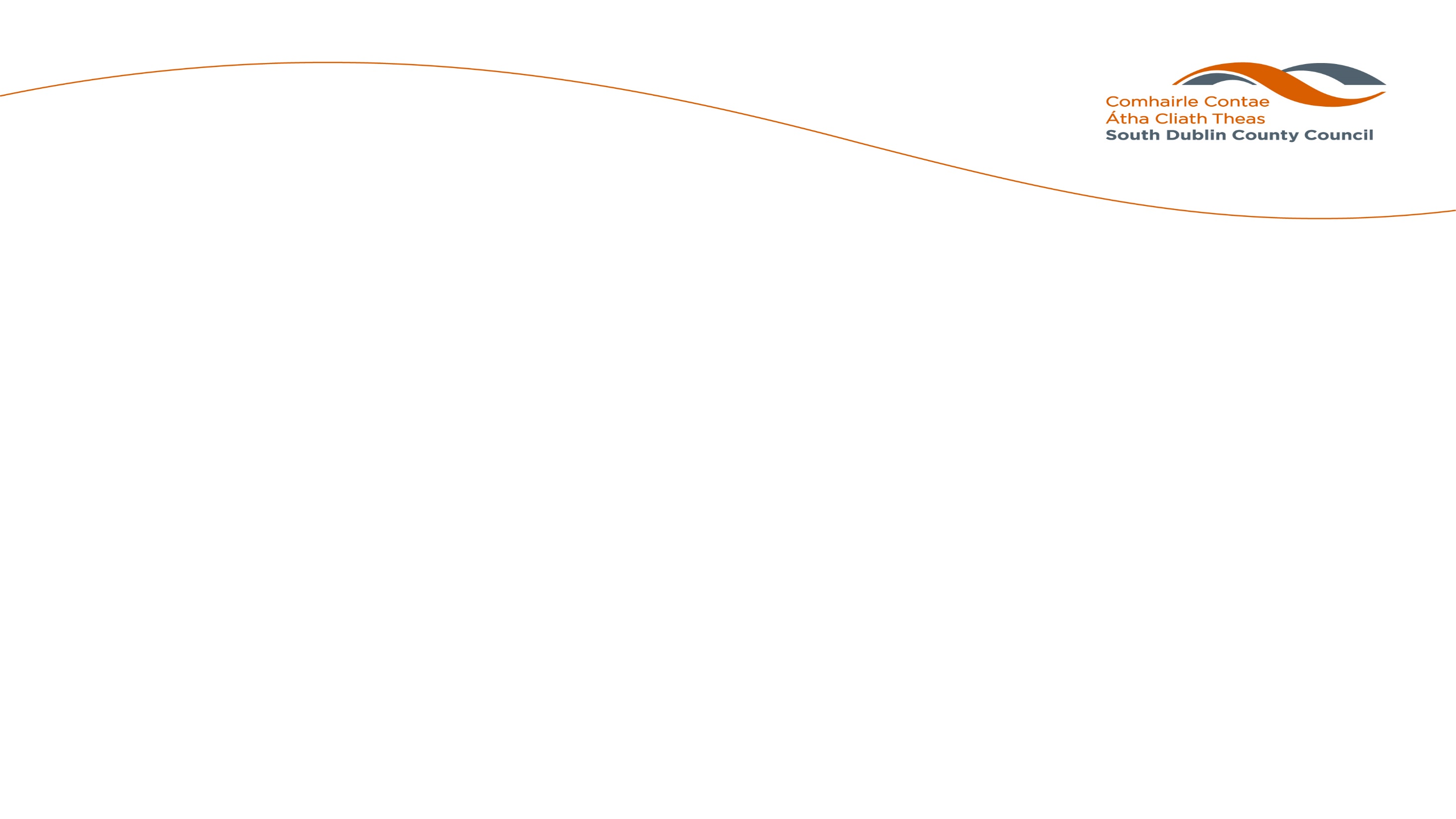 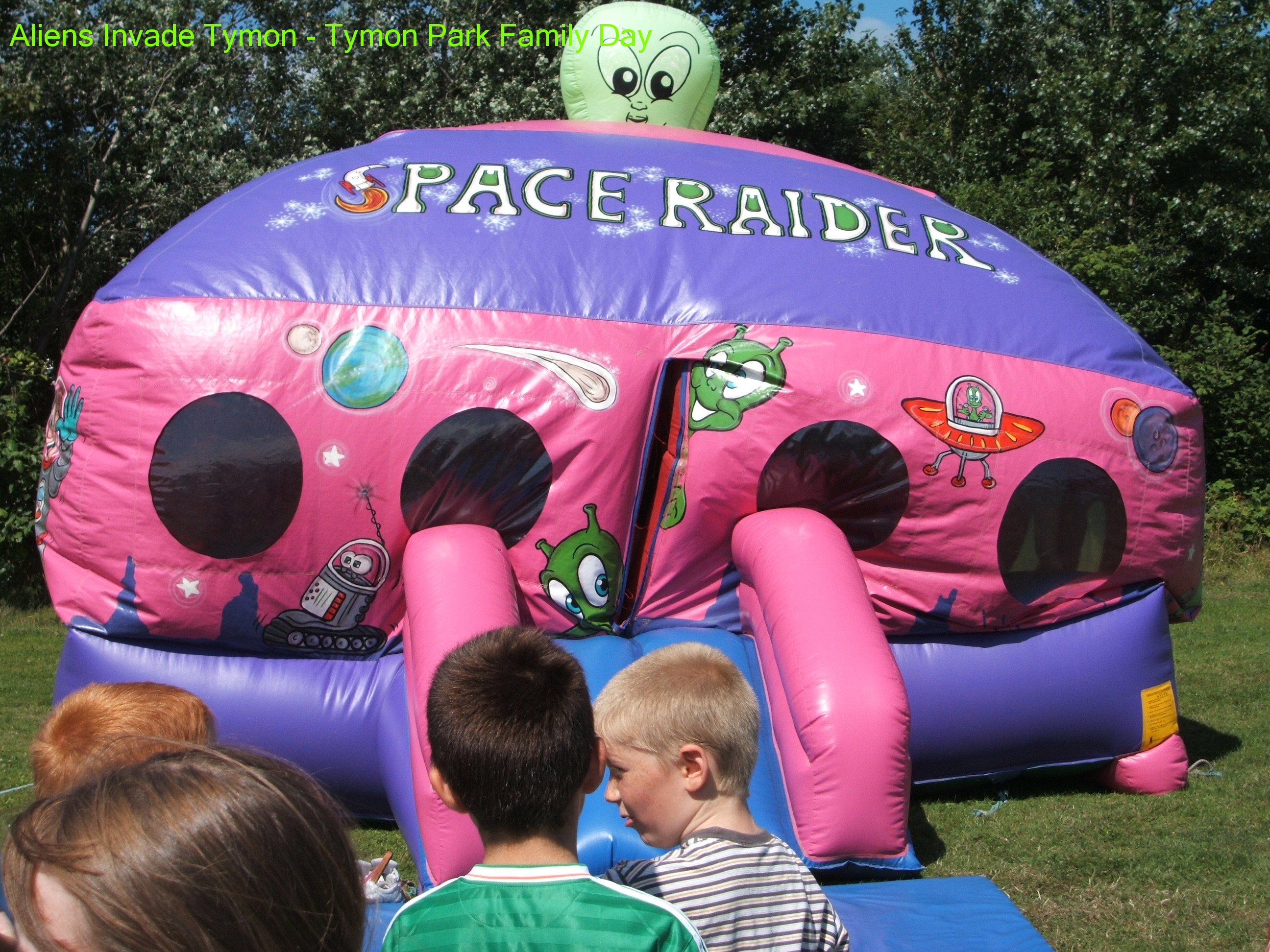 MacUilliam
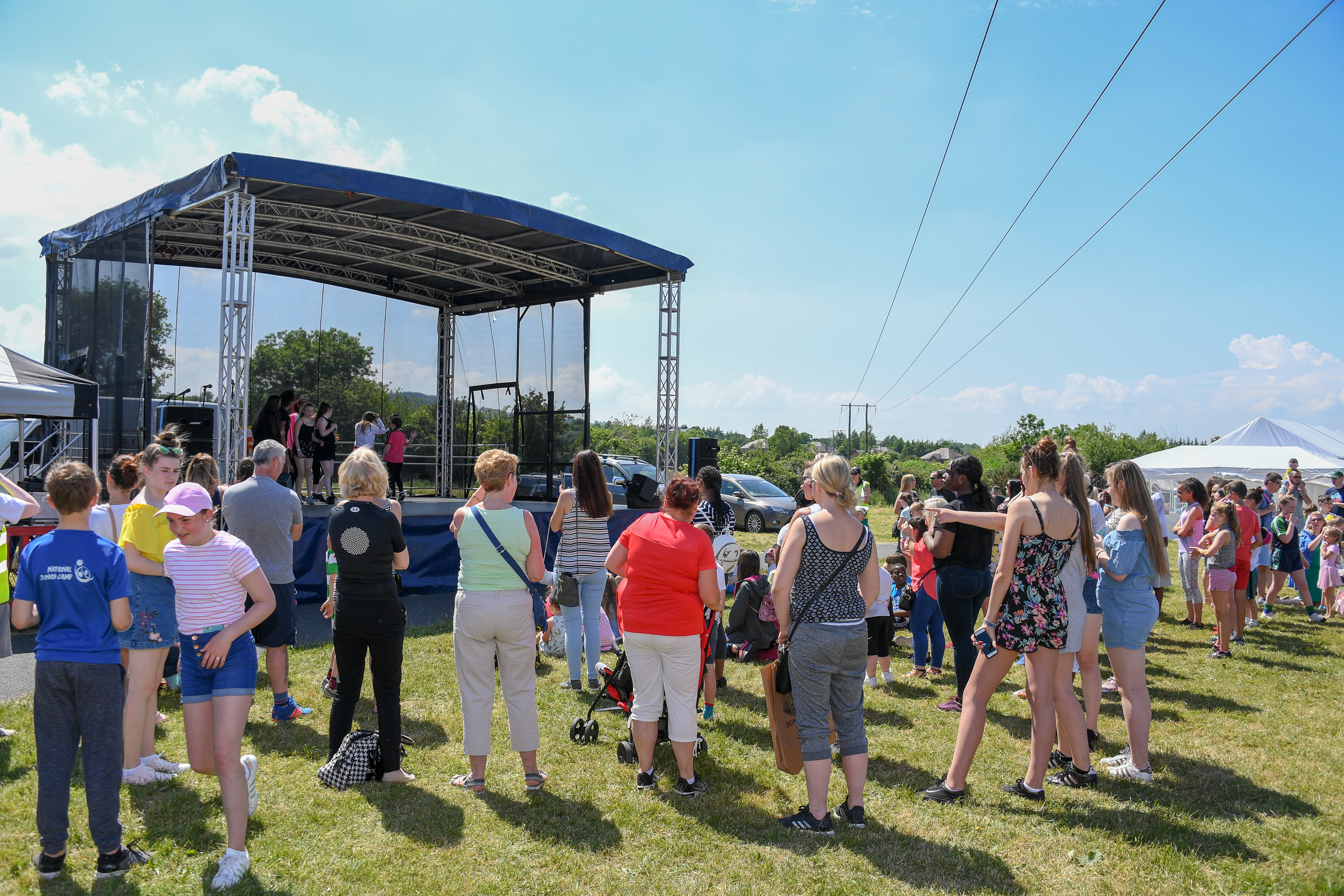 Family Fun Day on 24th June
Fun day to incorporate various community stakeholders. Activities include, arts and crafts, reptile zoo, sports, singing and dancing.
We are currently formulating plans for Balgaddy
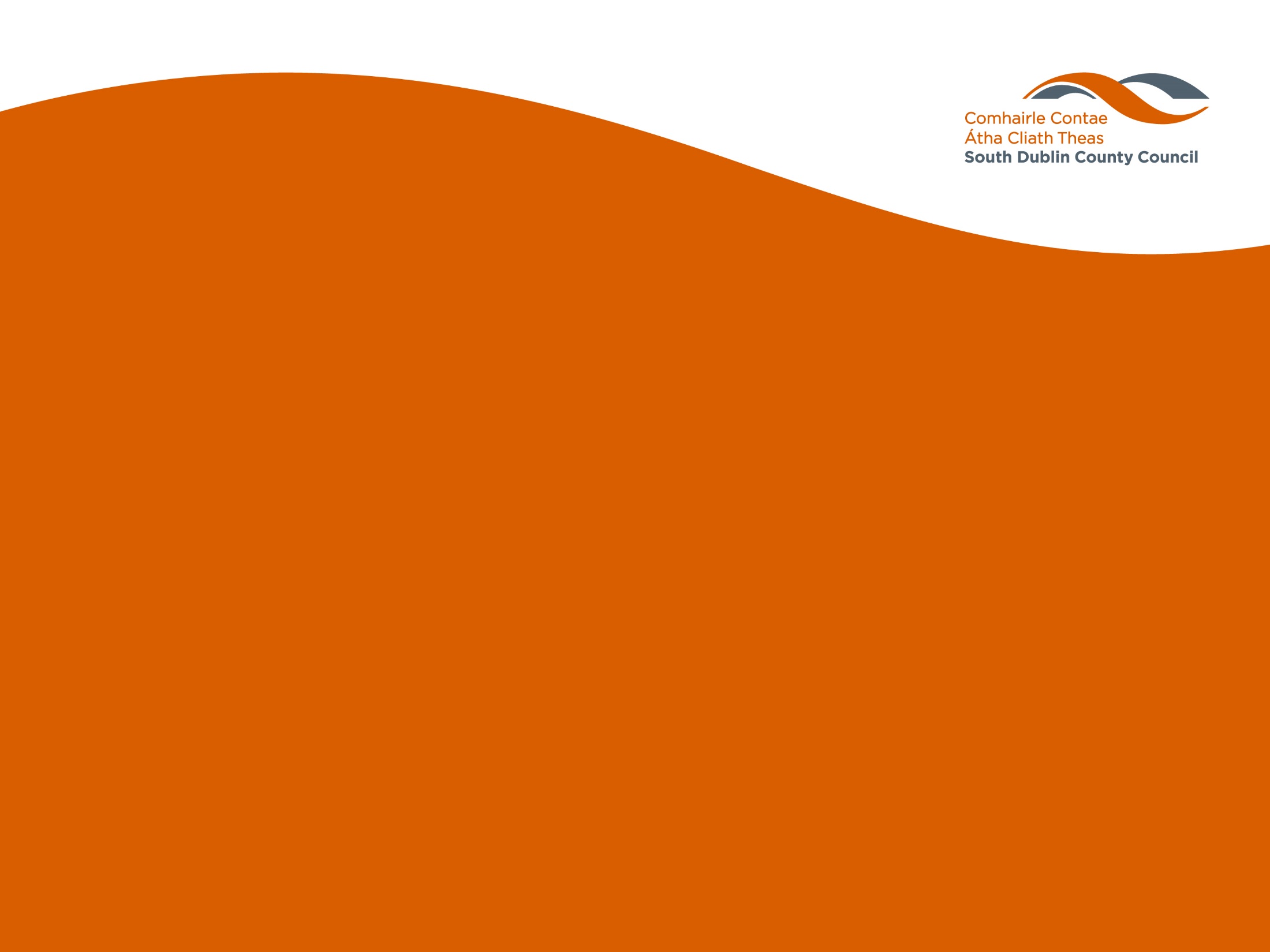 Thank you